Позновательно-творческий проект 
«Домашние животные»
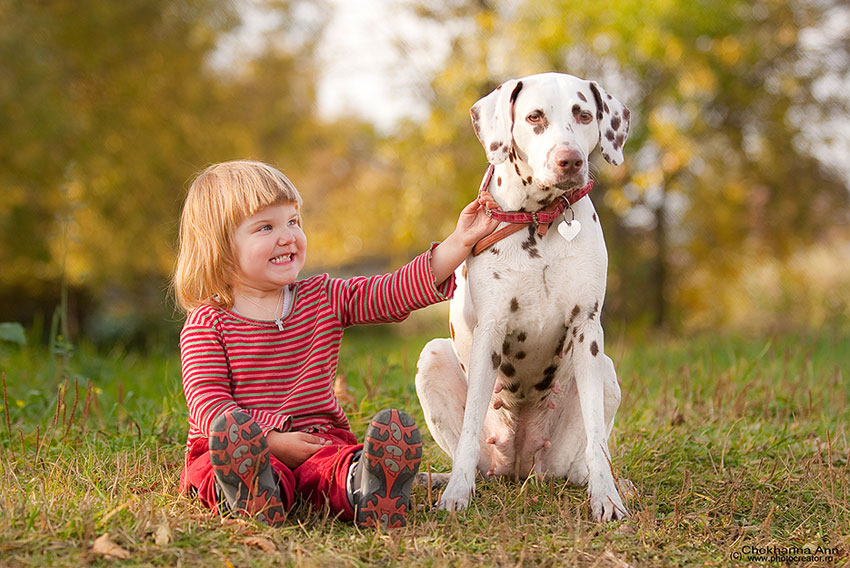 Авторы проекта :
вос-ли ср.гр.: Кцоева Т.С.; Алборова Д.И.
Актуальность
Воспитание бережного и заботливого отношения к животным имеет большое значение в дошкольный период в жизни ребенка. Мир животных чрезвычайно привлекателен, животные в доме - важный фактор воспитания. Но не может быть добрым человек, который не любит животных, который никогда не проявил о них заботу Вовлекая ребенка в совместную деятельность по уходу за домашними питомцами, взрослые развивают в нем чуткость, побуждают к сочувствию , воспитывают готовность помогать делом .
ВИД ПРОЕКТА : Позновательно-творческий , групповой , краткосрочный
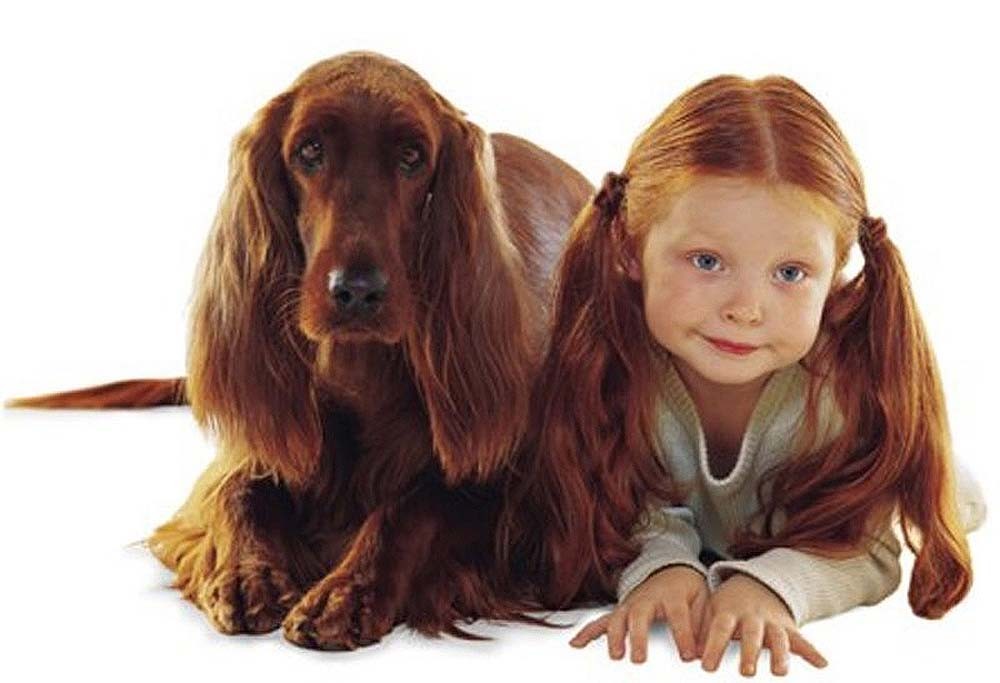 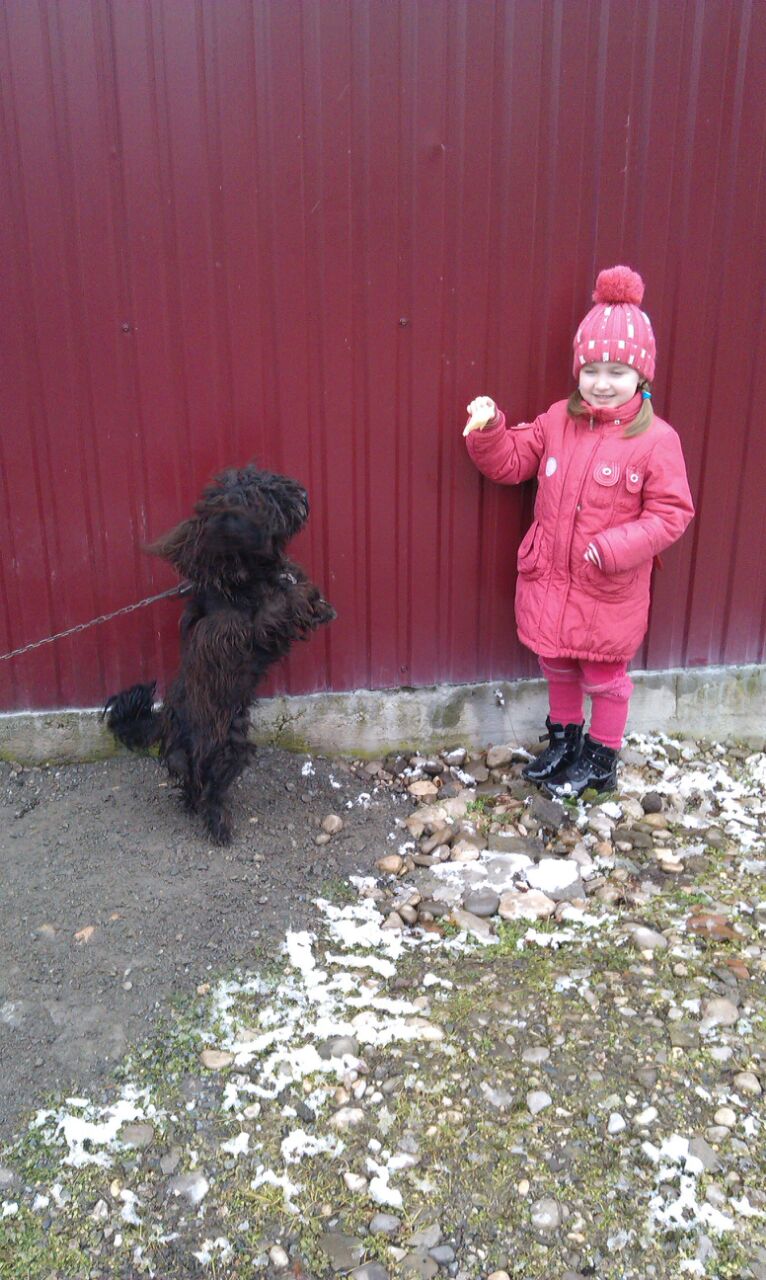 Цель проекта -Расширить и обобщить знания детей о домашних животных
Задачи проекта: УТОЧНИТЬ ПРЕДСТАВЛЕНИЯ ДЕТЕЙ О ДОМАШНИХ ЖИВОТНЫХ, ИХ ВНЕШНЕМ ВИДЕ, КАКИЕ ГОЛОСА ПОДАЮТ, ГДЕ ЖИВУТ, ЧЕМ ПИТАЮТСЯ, КАКУЮ ПОЛЬЗУ ПРИНОСЯТ.  ВОСПИТЫВАТЬ ГУМАННОЕ ОТНОШЕНИЕ К ЖИВОТНЫМ.  РАЗВИВАТЬ РЕЧЬ, МЫШЛЕНИЕ, ЛЮБОЗНАТЕЛЬНОСТЬ, ВООБРАЖЕНИЕ, ОБОГАЩАТЬ СЛОВАРНЫЙ ЗАПАС
Участники проекта :дети средней группы , воспитатели , родители
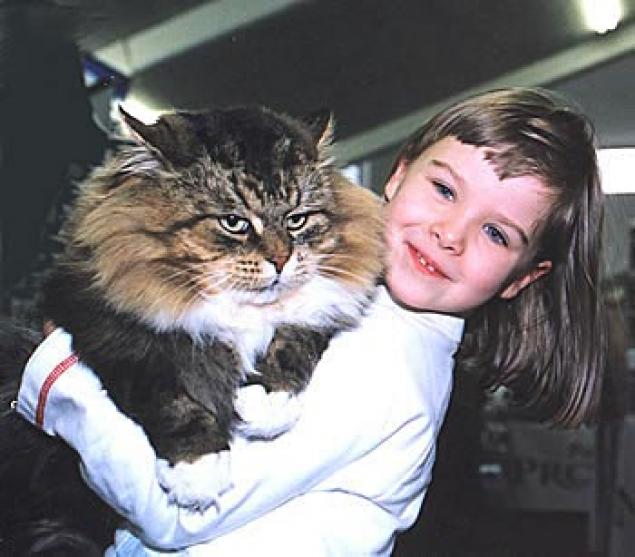 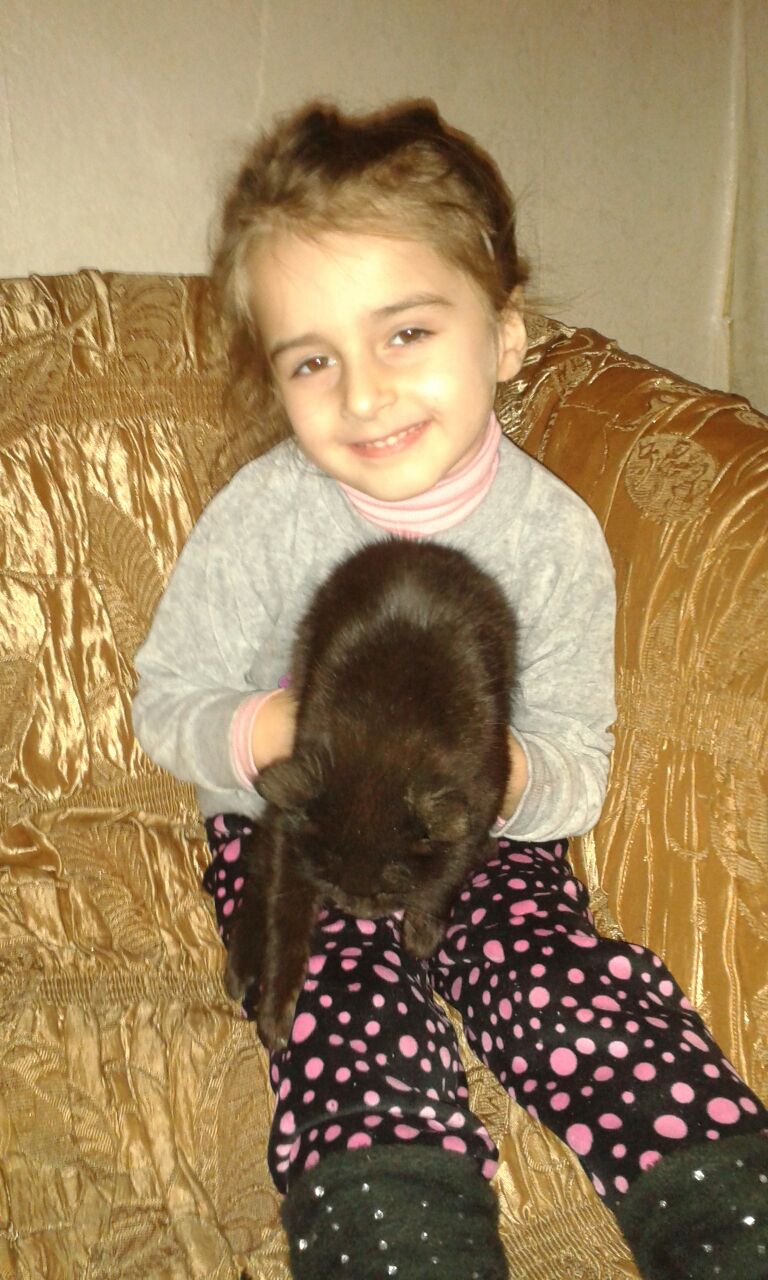 Иришка : «Это мой Леопольд!»
Этапы реализации проекта
1.ОРГАНИЗАЦИОННЫЙ (ПОДГОТОВИТЕЛЬНЫЙ): 
Подбор иллюстративного материала по теме «Домашние животные»; 
 Подбор художественной литературы (сказок, рассказов, стихов) по теме; 
 Подбор дидактических игр
2.ПЛАН РЕАЛИЗАЦИИ ПРОЕКТА:
Формы и методы работы :
  * НОД по по темам: «На бабушкином дворе», «На птичьем дворе», «Кошка и собака - наши милые друзья».  
 * Беседы, рассматривание иллюстраций, книг, энциклопедий о животных, просмотр мультфильмов. 
 * Обучение детей отгадыванию загадок. 
 * Создание выставки «Домашние животные». 
 * Чтение сказок «Репка», "Волк и козлята " ; рассказов: В. Сутеева «Цыплёнок и утёнок», В. Берестов "Коза " , А. Крылов "Заболел петух ангиной" ,
А. Пантелеев "Как поросёнок говорить научился ". 
 * Проведение дидактических игр «Угадай и назови», «Мамы и их детки», «Кто кем станет?», «Чем накормить? », «Домашние или дикие?». 
 * Участие в создании выставки рисунков «В мире животных»; 
 * Подготовка к демонстрации сказки «Репка»
3.ИТОГ
* Выставка  детских работ ;         
 *Демонстрация сказки-драматизации «Репка»;  
 * Выступление на педсовете (презентация проекта)
Работа с родителями
* Привлечение к оказанию помощи в сборе иллюстративного материала, раскрасок, мультфильмов, презинтации по теме проекта.  
* Консультации на темы: «Домашнее животное и ребёнок» «Зачем ребёнку домашнее животное?» «Дети и домашние животные. Кто, когда и зачем»
 * Участие в фотовыставке «Моё любимое животное»
Наблюдаем за черепахами
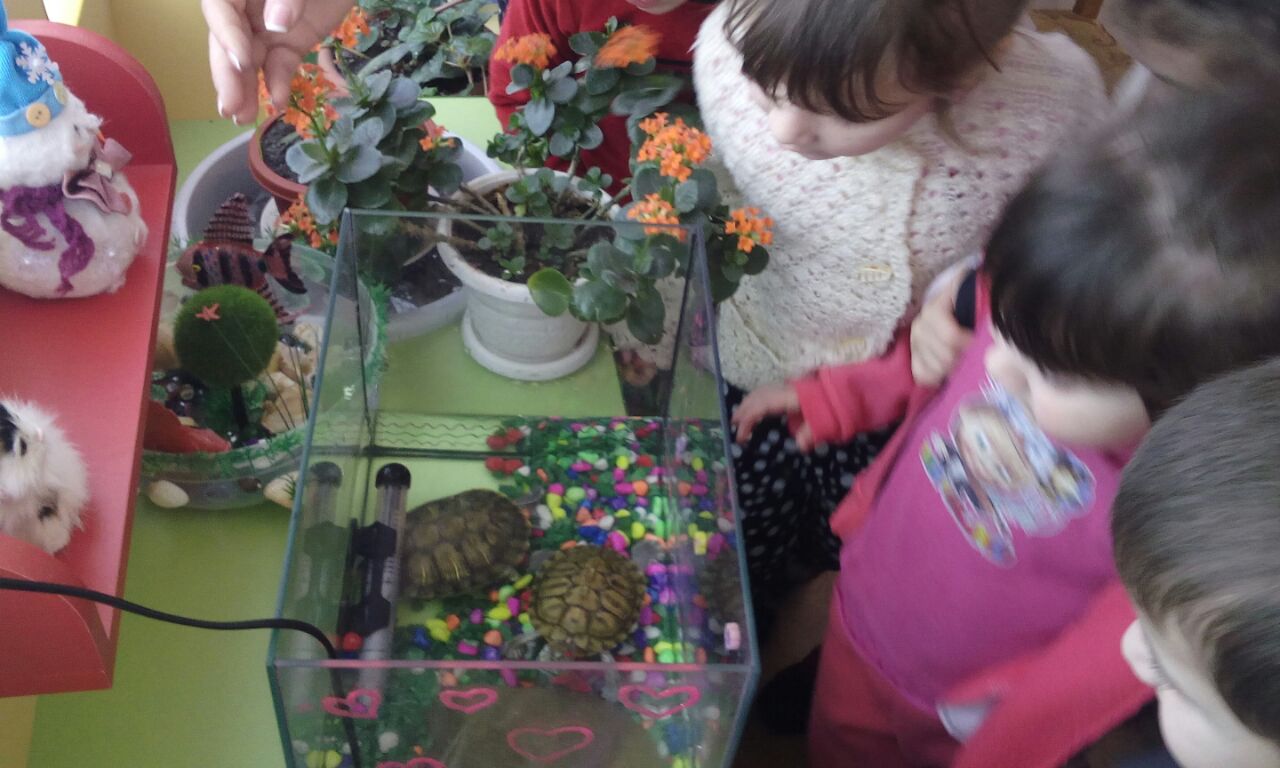 Наблюдаем за повадками кошки -Мурки
Чтение сказок и рассказов,игры
Играем в дидактические игры
дидактические игры
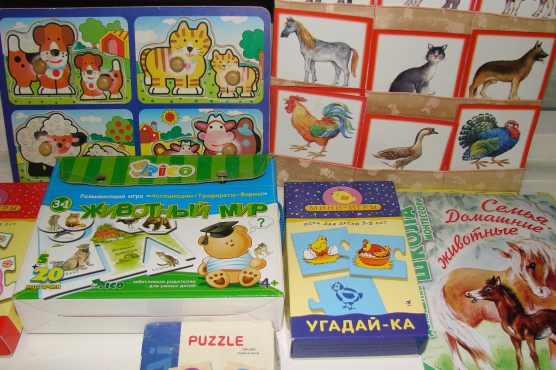 Лепка «Щенок»
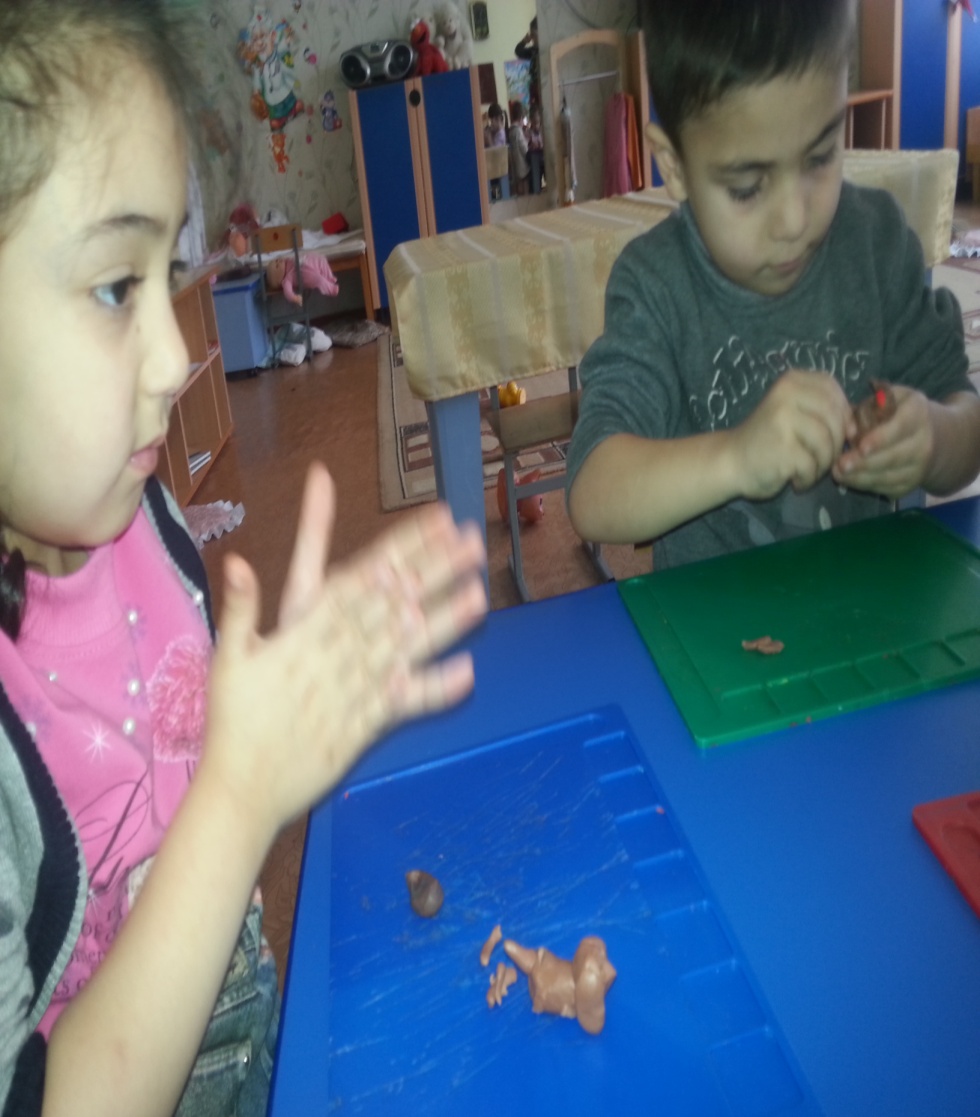 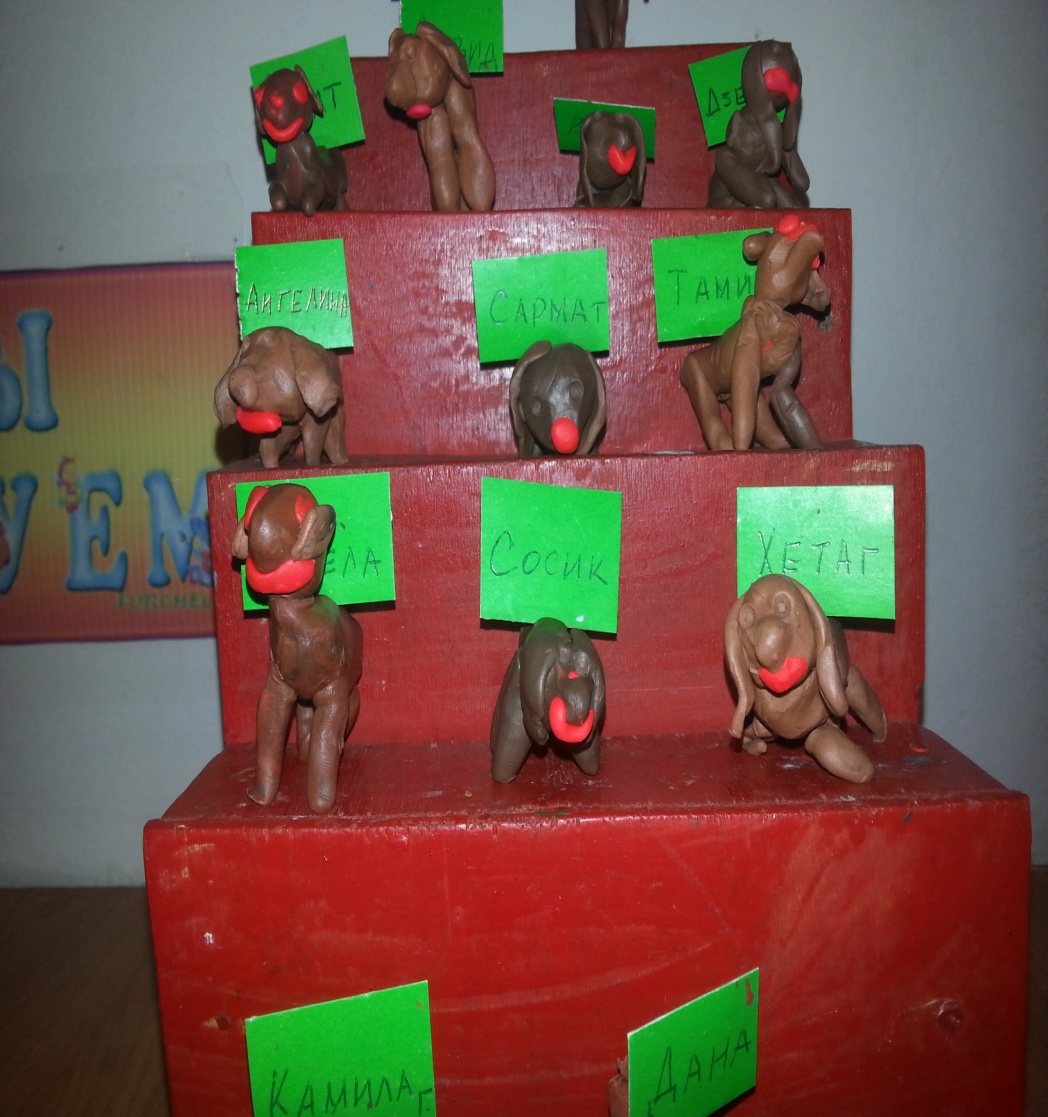 Коллективная аппликация
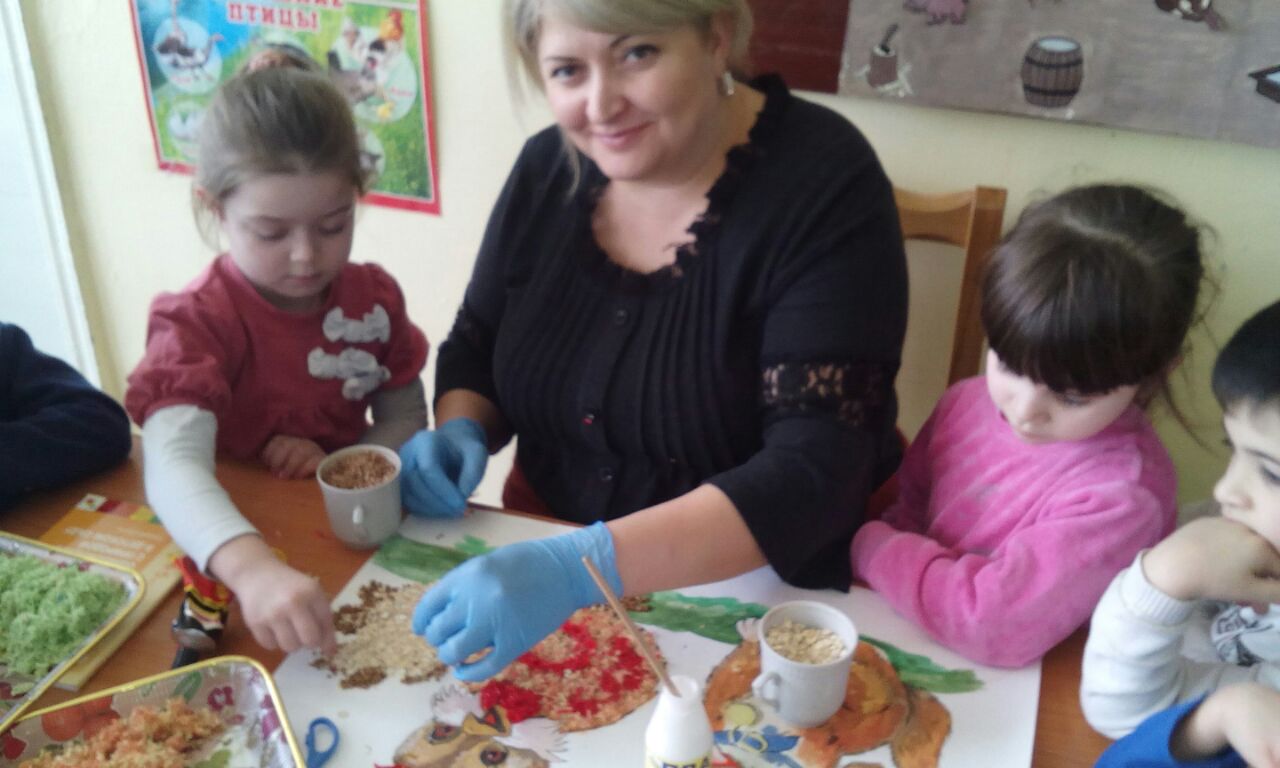 «ДРУЗЬЯ»
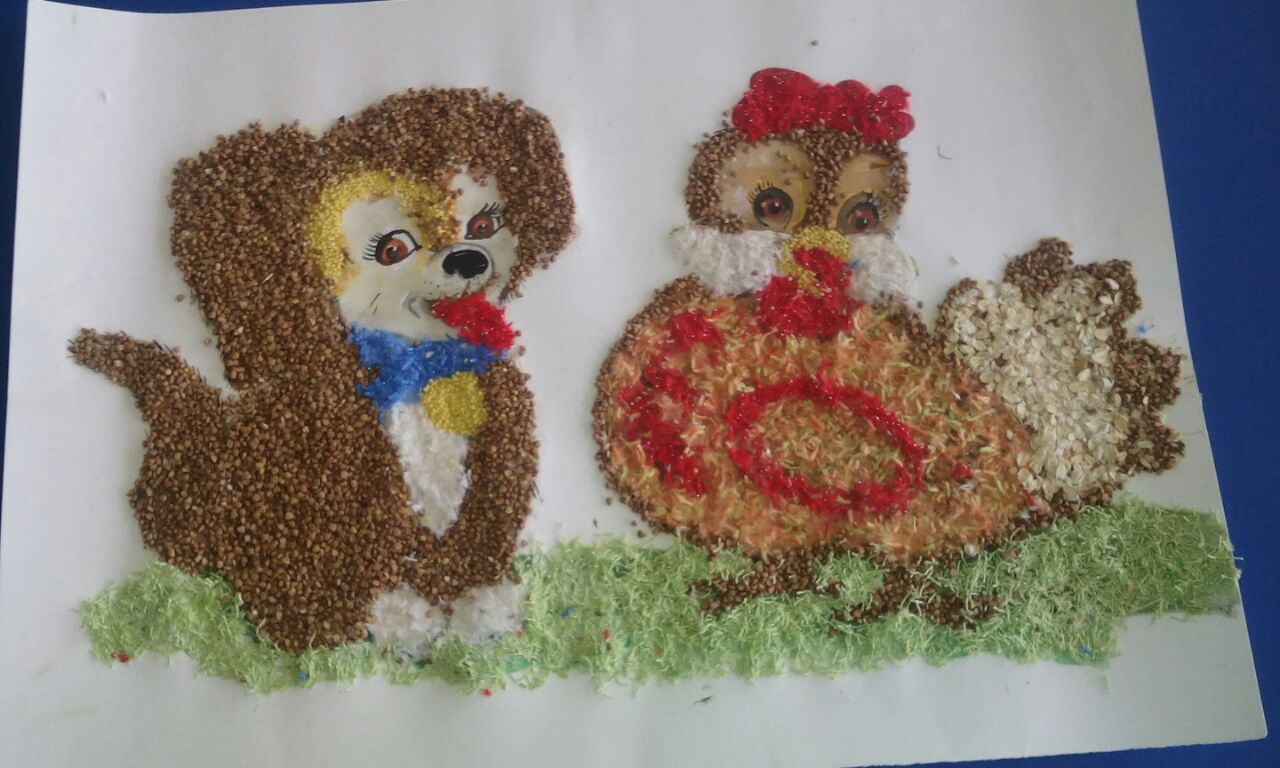 Инсценировка «Репка»
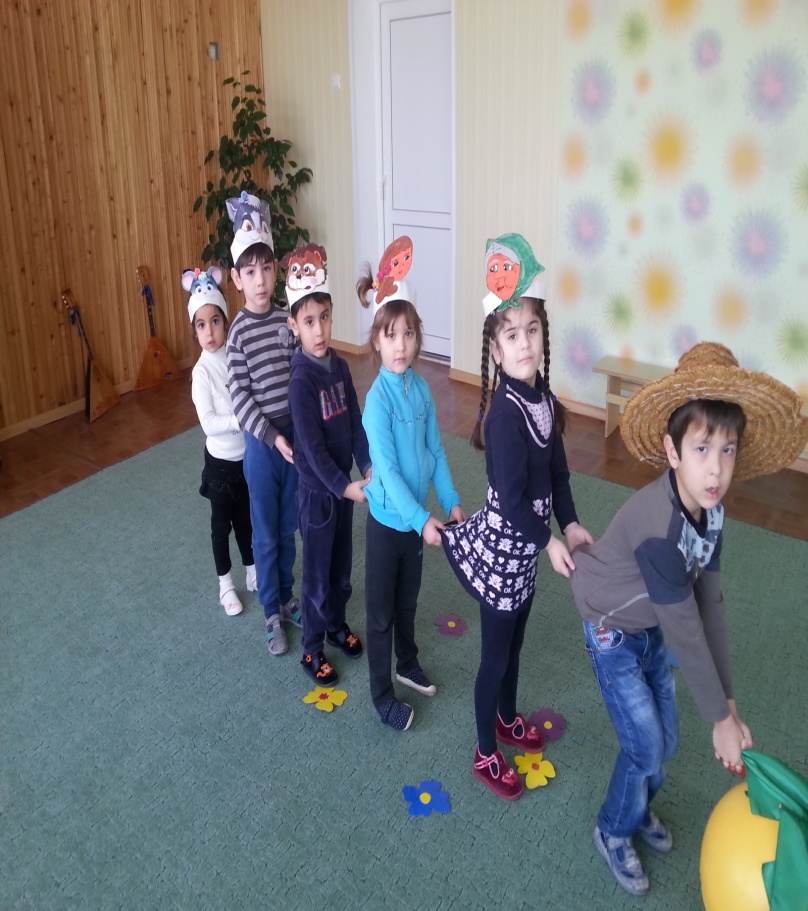 Выводы :Проект “Домашние животные» был направлен на расширение знаний детей об особенностях домашних животных, их роли в жизни человека. В результате проведенной работы дошкольники понимают и знают: *  что домашние животные играют в жизни человека важную роль.  *  как ухаживать за домашними животными, где живут, чем питаются. В результате проведенной работы отмечено:        *  Развитие у детей устойчивого интереса к представителям животного мира – домашним животным. *  Активное включение родителей в педагогический процесс ДОУ, укрепление заинтересованности в сотрудничестве с детским садом. Можно сделать вывод, что благодаря проведённым занятиям, беседам, игровой деятельности произошло закрепление и улучшение знаний детей по данной теме.
СПАСИБО ЗА ВНИМАНИЕ !
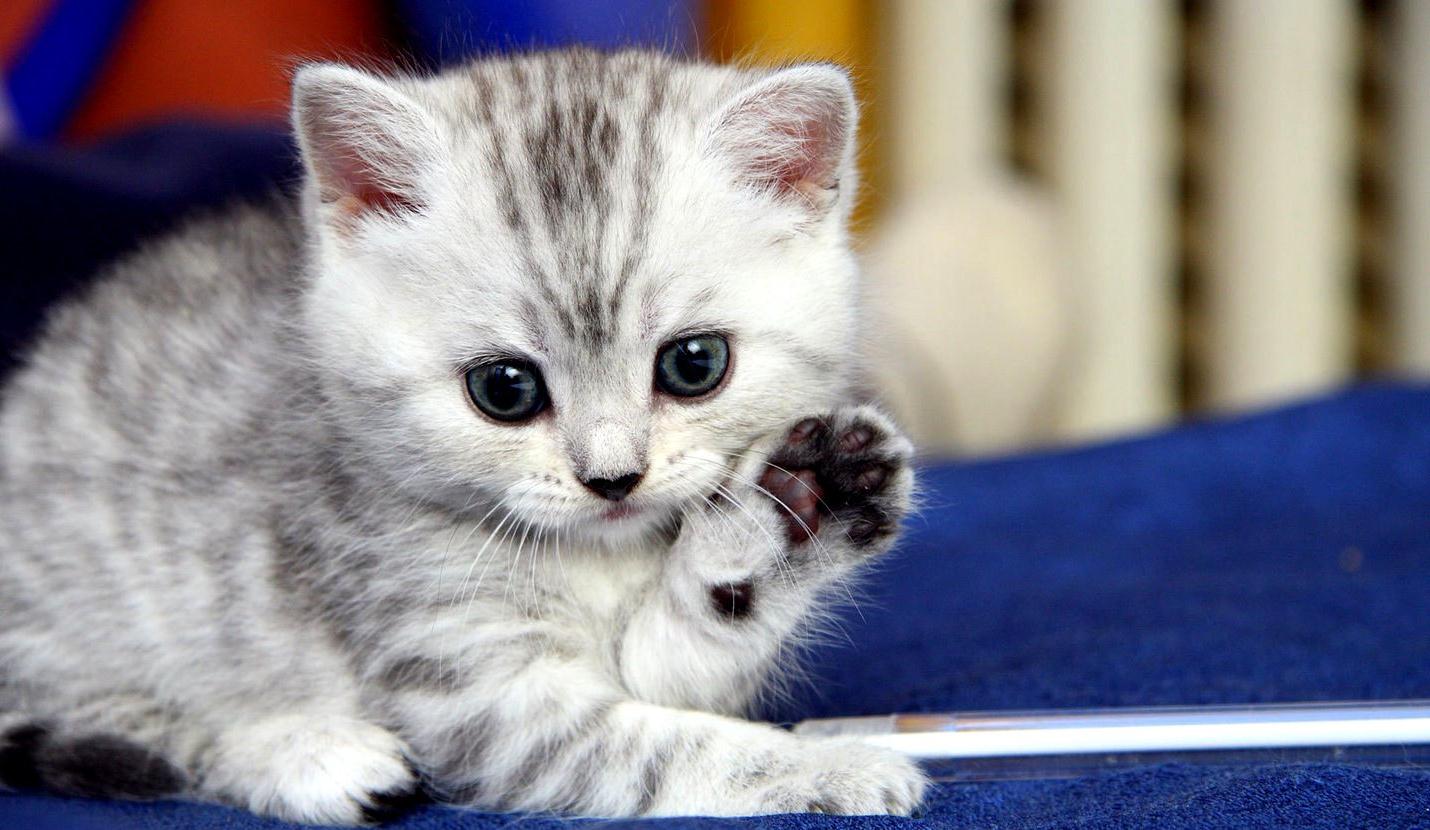